Strategi 2026etapp 1Värdegrund
Om strategi 2026
[Speaker Notes: Film om Svenska Skidförbundets strategiska plan.]
Idrottens vägvisare
Barnkonventionen
Idrottens värdegrund
Riktlinjer för barn- och ungdomsidrott
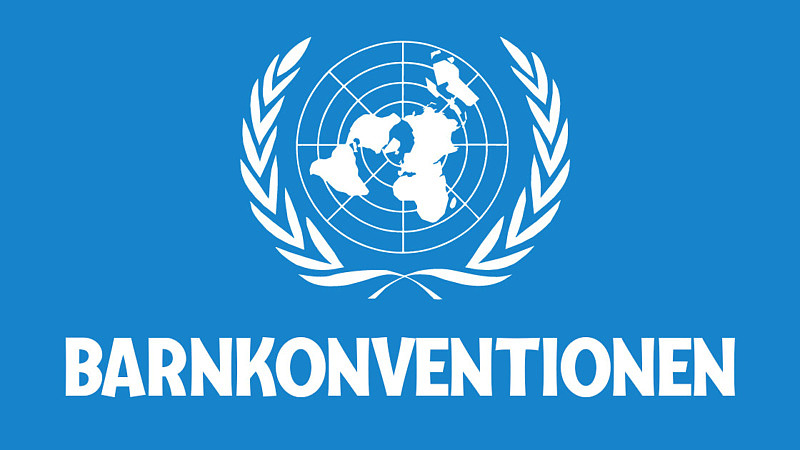 idrottens &Svenska skidförbundets värdegrund
Glädje & gemenskap
Demokrati & delaktighet
Allas rätt att vara med
Rent spel
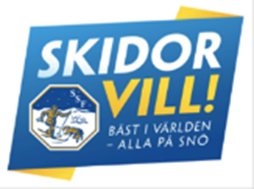 [Speaker Notes: En förening får gärna definiera en egen värdegrund, men det är viktigt att den går i linje med hela idrottsrörelsens värdegrund.]
Skidor Vill
https://www.youtube.com/watch?v=lLCNurtiwS0
Riktlinjer barn- och ungdomsidrott
Riktlinjer för barn- & ungdomsidrott
Trygghet
Skapa trygga och välkomnande miljöer
Delaktighet
Erbjud delaktighet och inflytande
Glädje
Främja inre drivkraft och långsiktig utveckling
Allsidighet
Möjliggör allsidigt och lekfullt idrottande
Hälsa
Bidra till hälsa och välbefinnande över tid
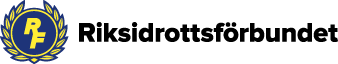 Trygghet
Inkludering – positivt för inlärning
Lekens betydelse för att skapa positiva relationer
Värdegrund
Lyhörd
Normmedveten
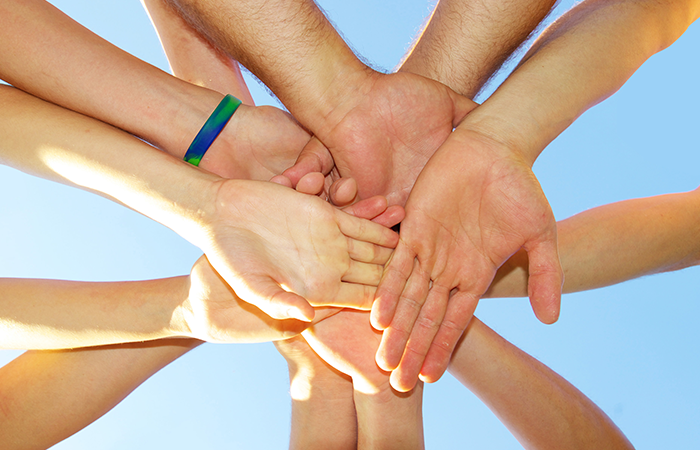 Delaktighet
Instruera inte bara – Ställ frågor och lyssna
Medinflytande
Tydlighet – kommunikation 
Demokrati – Vem beslutar vad?
Spelregler, målsättning
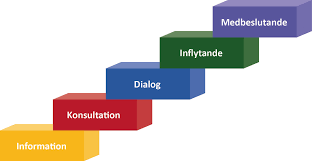 Glädje
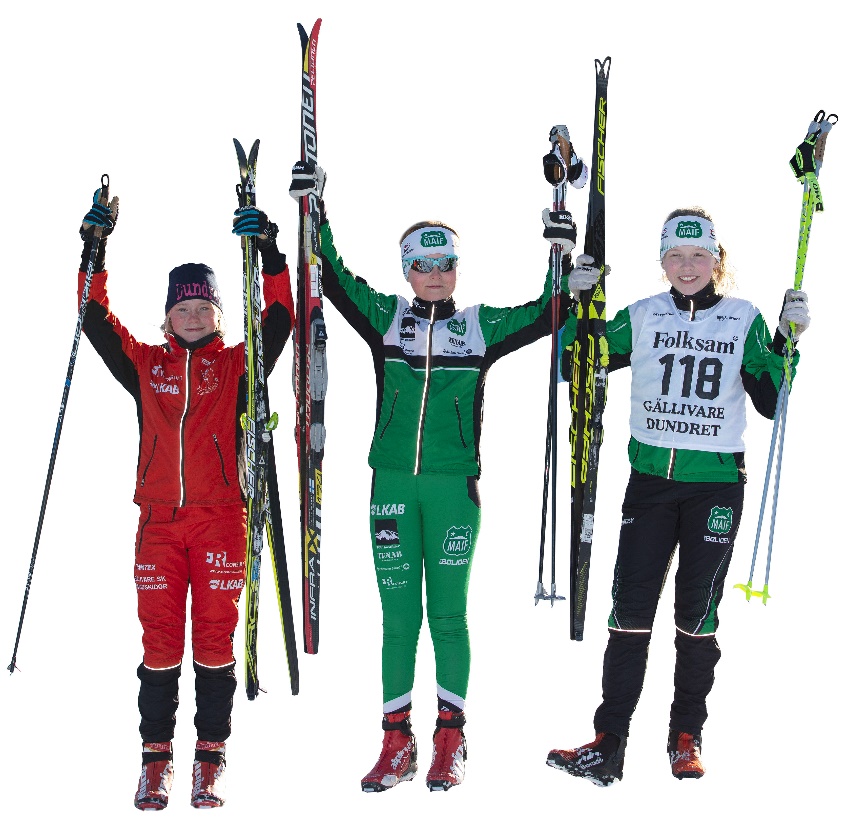 Motivation
Inre
Yttre
Varför håller jag/du på?
Gemenskap
Tydlighet – förklara syfte
Uppmuntra att tänka, göra, välja själv
Konstruktiv feedback och individuell utveckling – se alla
Allsidighet
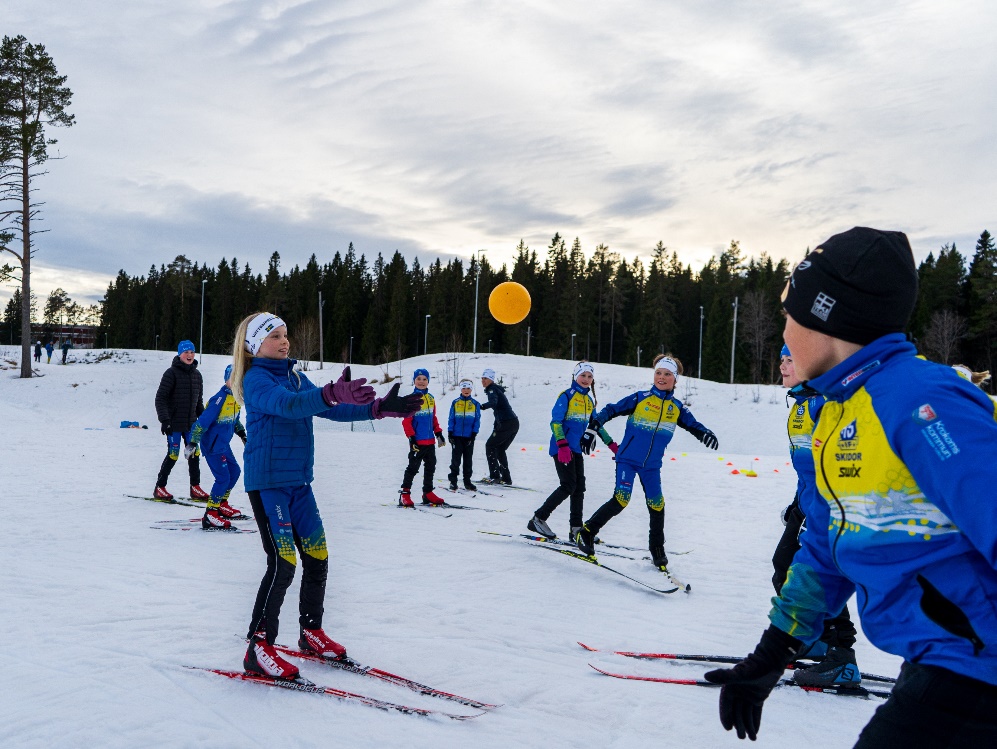 Tidig specialisering = 1 sport innan 12 års ålder med intensiv och ensidig tävling och träning
Är detta alltid tidig specialisering?
Vad vill barnet?
Statistiskt sett – tidig specialisering ej fördelaktigt ur längre perspektiv
[Speaker Notes: Hur är allsidigheten hos er?]
Hälsa
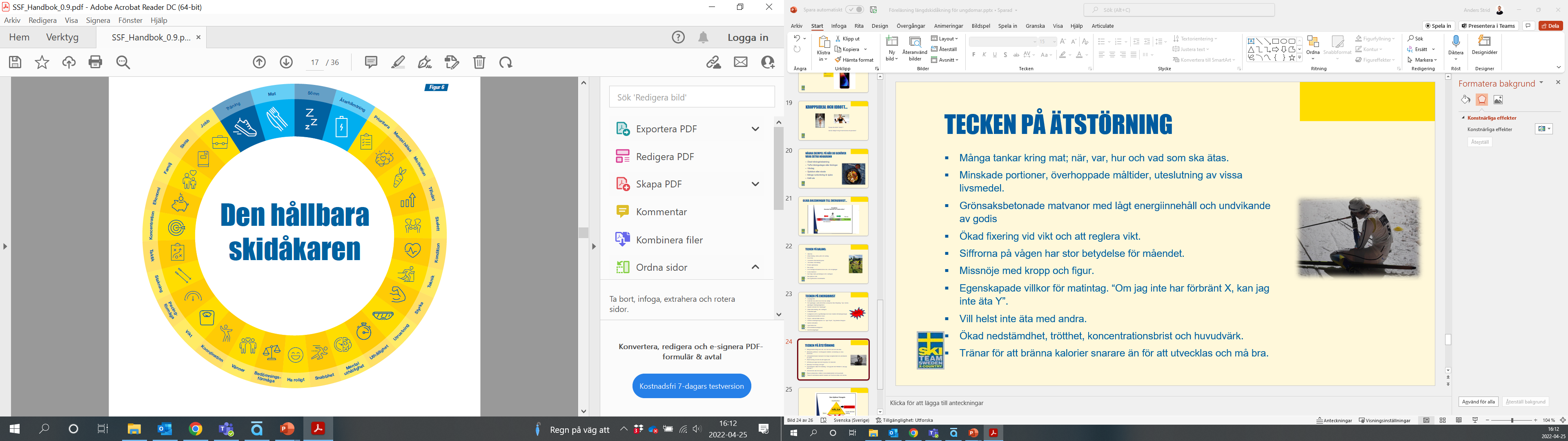 Kroppen utifrån funktion och hälsa
Kroppsideal och olika influenser
VÅGA FRÅGA & VÅGA LYSSNA
Tonårsperiod = Högriskperiod
[Speaker Notes: Vad sänder jag för signaler som vuxen, t.ex. jag borde inte äta den här bullen för jag har inte tränat? Jag måste banta!
Tips: ”Idrottens himmel och helvete”]
Varför behövs en värdegrund?
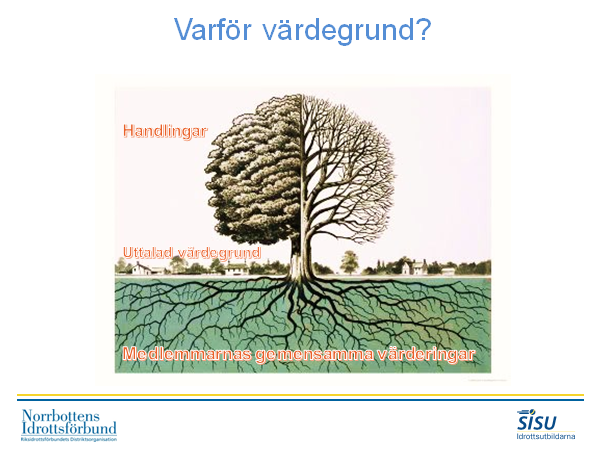 Framgångsrika föreningarSteg 1
Verksamhetsidé
Varför och för vem finns ni till?
Värdegrund
Vad vill ni stå för?
Vad vill ni förknippas med?
Levande värdeord – hur och varför?
Vision
Vart vill ni?
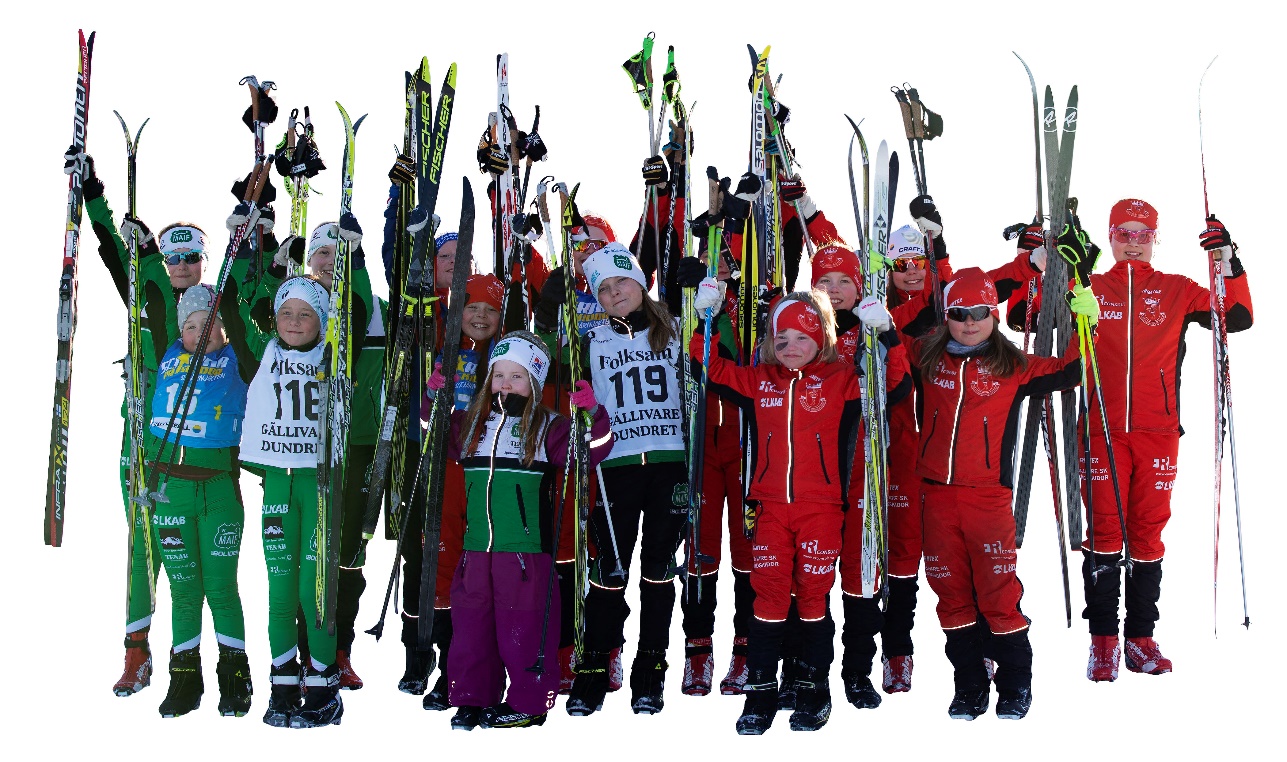 [Speaker Notes: Framgångsrika föreningar karaktäriseras av en god organisation gällande dessa ”3 V”
Varför är det bra att ha sina styrdokument på plats? – Surdegar och skavsår blir färre genom att det finns tydligt kommunicerade riktlinjer om beteenden mm.]
Goda exempel
Den moderna föreningen engagerar
https://www.youtube.com/watch?v=w5n78MSAVsE
[Speaker Notes: Film om Vårby IK – ”Den moderna föreningen som engagerar”]
Den välkomnande föreningen
https://vimeo.com/860122422?share=copy
[Speaker Notes: Film om Matfors SK – ”Den välkomnande föreningen”]